Технология первичной обработки и приготовление блюд из мяса
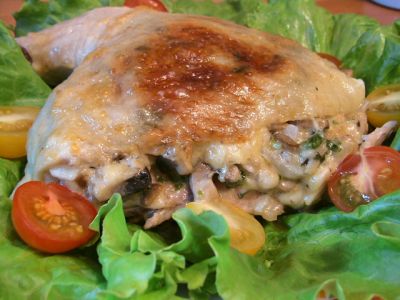 Автор: Н.В. Данилова
Учитель технологии МОУ СОШ № 17
Цели урока:
Обучающая:  ознакомить учащихся с технологией первичной обработки мяса, отработать единые требования и приемы по приготовлению блюд  из мяса; выработать у учащихся логическое представление об ассортименте блюд из  мяса, о правилах хранения, о качественных признаках, об условиях и сроках реализации; научить учащихся правилам подачи и оформлению блюд из мяса. 
 
Развивающая: развить у учащихся мышление по рациональному расходованию сырья, фантазию, творчество и эстетичность в оформлении блюд; развить умения сравнивать и анализировать, интерес к предмету, решению проблем, навыки при работе с продуктами, кухонным оборудованием, электроприборами.
 
Воспитательная: воспитывать самостоятельность, бережливость, выработать у учащихся навыки работать в коллективе, соблюдать чистоту на рабочем месте, научить опрятности и аккуратности.
Виды мяса
Мясо – один из древнейших продуктов питания человека.
Наиболее традиционными видами мяса являются:
Говядина,
Свинина,
Телятина,
Баранина,
Мясо д. птицы, 
Мясо дичи.
Технологическая характеристика мясного сырья,
 поступающего на ПОП. 
Требования к качеству
Мясо – ценный питательный продукт, источник полноценного белка.
Мышечная
Соединительная
Ткани
Жировая
Костная
На соотношение тканей в мясе влияет: 
	- вид животного, 
	- порода, 
	- пол, 
	- возраст, 
	- упитанность. 
От этих показателей зависит химический состав мяса. Белки представлены в основном мышечной и соединительной тканью.
В состав мышечного волокна входят белки:  
 саркоплазматические и 
 миофибриллярные.
	Белки соединительной ткани определяют структурно механические свойства мяса, и содержание их в различных частях туши различно. 
	Увеличение количества белков соединительной ткани снижает биологическую ценность мяса, т. к. они содержат больше неполноценных белков, при этом увеличивается жесткость тканей, температура тепловой обработки. 
		
	Небольшое количество жира в мясе повышает его пищевую ценность и качество. Качество жира зависит не только от его количества, но и от места сосредоточения. Наиболее ценное мясо  имеет в мышечном волокне жировые прослойки – мраморное мясо.
Костная ткань представлена:
 	- органическими (26-52% - костный коллаген – осеин);
	- неорганическими веществами (48-74% вода, минеральные вещества).
	Экстрактивные вещества мяса составляют 1,5-2%.
	Минеральные вещества 0,8-1,2%. 
	Витамины группы В и РР. 

	В целом, биологическая ценность мяса определяется:
	- полноценными белками; 
	- высокой степенью усвояемости: 
говядина 75%, 
свинина 90%, 
баранина 70%.
Схема первичной обработки мяса
Мясо говядины, свинины, баранины
Подмороженное
Замороженное
Охлажденное
Размораживание
Быстрое
Медленное
Срезание клейма и зачистка поверхности от загрязнений
Туалет туш
Обсушивание
Разделка туш
Деление на отруба
Обвалка отрубов
Выделение крупнокусковых полуфабрикатов
Приготовление полуфабрикатов
Порционные
Мелкокусковые
Рубленные
Натуральные
Панированные
С наполнителем
Натуральные
Состав мяса(энергетическая ценность)
Белки – 14 - 23%,
Жиры – 2 – 37%,
Минеральные соли,
Витамины,
Мясной сок
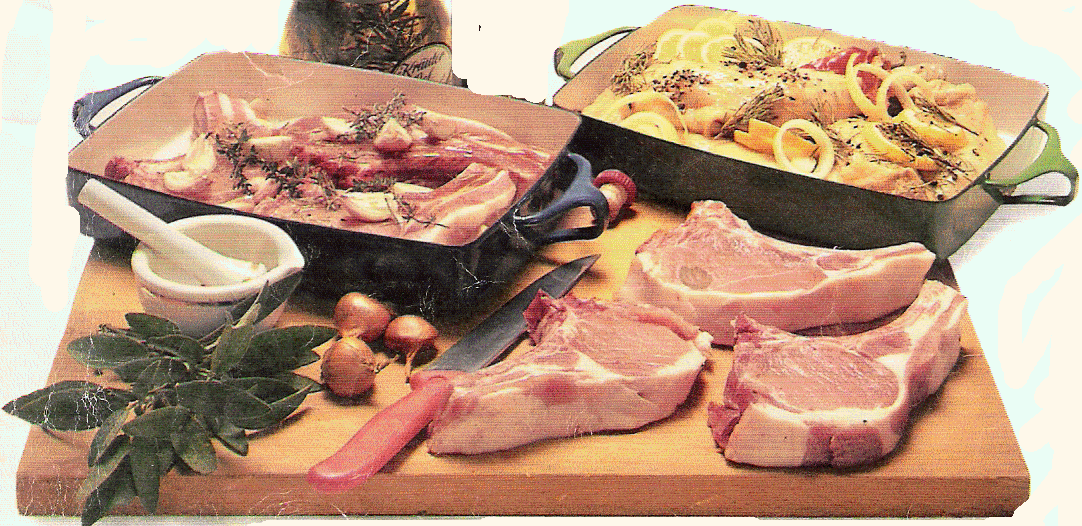 Признаки доброкачественности мяса
Запах,
Цвет  мяса,
Цвет  жировой ткани,
Консистенция,
Внешний вид.
Схема первичной обработки мяса
Мясо говядины, свинины, баранины
Подмороженное
Замороженное
Охлажденное
Размораживание
Быстрое
Медленное
Срезание клейма и зачистка поверхности от загрязнений
Туалет туш
Обсушивание
Разделка туш
Деление на отруба
Обвалка отрубов
Выделение крупнокусковых полуфабрикатов
Приготовление полуфабрикатов
Порционные
Мелкокусковые
Рубленные
Натуральные
Панированные
С наполнителем
Натуральные
Цель размораживания – максимальное восстановление первоначальных свойств мяса с минимальной потерей веществ с мясным соком.
Оттаивание мяса
тушами
полутушами
четвертинами
На подвесных крюках
Уложенными в штабеля
Способы размораживания мяса
Быстрое размораживание производят при температуре 20-25C и влажности 85-95%,
продолжительность размораживания составляет 12-24 часа
Медленное: температуру повышают постепенно от 0 до 8С в течение 3-5 дней и влажности 90-95%. 
При температуре 6С продолжительность размораживания свиных туш 3-4 суток, свиных и бараньих полутуш 2-3 суток.
Технологическая схема производства крупнокусковых, порционных, мелкокусковых полуфабрикатов. 
Ассортимент, кулинарное использование, требования к качеству.
Классификация:
1) по видам сырья полуфабрикаты из: 
	- говядины, 
	- баранины, 
	- свинины, 
	- телятины, 
	- мяса диких животных,
	- субпродуктов. 

2) в зависимости от размера, формы и технологической обработки: 
	- крупнокусковые, 
	- порционные, 
	- мелкокусковые, 
	- рубленые.
Крупнокусковые полуфабрикаты – куски мякоти, состоящие из одного или нескольких крупных мускулов, которые представляют собой единое целое и характеризуются неодинаковой технологической ценностью.
	Порционные полуфабрикаты – куски мякоти определенной формы, размера и массы, нарезанные поперек мышечных волокон из определенных крупнокусковых полуфабрикатов и подвергнутые дополнительной технологической обработке. Порционные полуфабрикаты делятся на натуральные и панированные.
	Мелкокусковые полуфабрикаты – куски мякоти массой 5-40 г, определенного размера и формы, нарезанные поперек мышечных волокон из крупнокусковых полуфабрикатов характеризующихся определенным соотношением мышечной и соединительной ткани.
	Рубленые полуфабрикаты – кулинарные изделия определенной формы, размеров и массы, изготовленные из измельченного котлетного мяса. Рубленые полуфабрикаты делятся на натуральные и из котлетной массы. 
В котлетной массе в качестве наполнителя используют в основном хлеб. Рубленые полуфабрикаты бывают панированными и не панированными.
Общие правила приготовления полуфабрикатов:

1) Нарезку полуфабрикатов осуществляют поперек волокон (способствует меньшей деформации при тепловой обработке).

2) Необходимо соблюдать последовательность при нарезке полуфабрикатов: сначала порционные, затем мелкокусковые.

3) Полуфабрикаты, содержащие значительное количество соединительной ткани подвергаются следующим операциям: рыхлению, отбиванию, при этом ослабляется прочность соединительно-тканных прослоек и сокращается продолжительность приготовления.

4) Для размягчения мяса используют пищевые кислоты и ферменты (маринование), мясо размягчается т.к. набухает коллаген, и изменяются его вкусовые качества. Для маринования используются ферменты животного происхождения – пепсин и трипсин, растительного происхождения – папаин и бромелин и микробного происхождения – терризин.

5) Для улучшения качества и расширения ассортимента изделий полуфабрикаты панируют.
Полуфабрикаты из говядины
Ростбиф
Целиком
Лангет (1 – 2 см)
Порционные 
полуфабрикаты
Вырезка
Филе (3 - 4 см)
Бифштекс (2 - 3 см)
Мелкокусковые
полуфабрикаты
Бефстроганов
Ростбиф
Целиком
Антрекот (1,5 – 2 см)
Ромштекс (1,5 - 2 см)
Порционные 
полуфабрикаты
Бифштекс (2 - 3 см)
Толстый и 
Тонкий край
Зразы натуральные (0,5 см)
Зразы панированные (0,5 см)
Бефстроганов
Мелкокусковые
полуфабрикаты
Поджарка
Шашлык
Тушение
Целиком
Ромштекс
Верхняя и 
внутренняя часть 
задней ноги
Порционные 
полуфабрикаты
Отбивная
Поджарка
Мелкокусковые
полуфабрикаты
Бефстроганов
Варка
Целиком
Говядина духовая
Боковая и 
наружная часть 
задней ноги
Порционные 
полуфабрикаты
Говядина в кисло-
сладком соусе
Мелкокусковые
полуфабрикаты
Азу
Варка
Целиком
Лопатка,
Грудинка,
Покромка
Гуляш
Мелкокусковые
полуфабрикаты
Рагу
Шея,
Обрезь
Котлетная масса
Полуфабрикаты из свинины
Жарка
Целиком
Котлета натуральная
Порционные 
полуфабрикаты
Эскалоп
Корейка
Отбивные
Поджарка
Мелкокусковые
полуфабрикаты
Шашлык
Целиком
Жарка
Порционные 
полуфабрикаты
Шницель
Окорок
Поджарка
Мелкокусковые
полуфабрикаты
Шашлык
Порционные 
полуфабрикаты
Свинина духовая
Лопатка,
Шея
Гуляш
Мелкокусковые
полуфабрикаты
Рагу
Полуфабрикаты из баранины
Целиком
Бараний бок
Корейка
Порционные 
полуфабрикаты
Котлета натуральная
Тазобедренная 
часть
Целиком
Бараний бок
Целиком
Баранина жаренная
Порционные 
полуфабрикаты
Шницель
Окорок
Мелкокусковые
полуфабрикаты
Шашлык
Грудинка
Грудинка фаршированная
Целиком
Полуфабрикаты из рубленной массы
Натуральные
С наполнителем
Технология приготовления: 
Зачищенные куски мяса с салом сырцом пропускают через мясорубку, добавляют воду, соль, перец, перемешивают, выбивают, формуют из массы изделия: 
 бифштекс (натуральный рубленный),, 
 филе (натуральный рубленный), 
 шницель панированный в льезоне (панированные полуфабрикаты).
Полуфабрикаты из котлетной массы
Технология приготовления: 
Мясо измельчают с замоченным в молоке или воде хлебом (не ниже I сорта), водой, солью, перцем, пропускают через мясорубку, формуют изделия: 
 Котлеты (толщина 1,5-2 см), б
 Биточки (толщина 2 см и диаметр 5-6,5 см), 
 Тефтели (шарики, по 2 шт. на порцию, панируют в муке, добавляют пассерованный лук), 
 Рулет, 
 Зразы (внутри фарш), 
 Шницель (овальной формы, диаметр 8-10 см.).
	
	Наилучшее качество изделий, когда хлеб составляет 25% массы изделия. Хлеб должен быть черствым, т.к. свежий хлеб неравномерно распределяется в котлетной массе и образует комки. Жидкости берется 30-35% от веса мяса.
Обработка субпродуктов
 и приготовление полуфабрикатов
Субпродукты
I категория
II категория
печень,
 почки,
 язык,
 сердце
 мозги,
 рубец говяжий,
 хвосты говяжьи,
 ливер,
 вымя говяжье.
диафрагма,
 желудок свиной,
 ноги свиные,
 головы свиные,
 губы свиные,
 хвосты свиные.
Субпродукты поступают на предприятия общественного питания охлажденными или морожеными.
	Размораживают субпродукты на воздухе при температуре 15-18С на стеллажах, рабочих столах. Мозги, почки, рубцы можно размораживать в воде. 
	После размораживания субпродукты обрабатывают по различным схемам:
Печень
Срезают или удаляют желчные протоки 
и кровеносные сосуды
Промывают в холодной воде
Снимают пленку
Требования к качеству печени: она должна быть без наружных кровеносных сосудов, лимфоузлов, желчного пузыря, цвет  от светло коричневого до темно коричневого.
Почки
Почки говяжьи освобождают от жира вместе с пленкой, 
в свиных и бараньих оставляют слой жира 5 мм.
Говяжьи почки разрезают до половины и замачивают 
в воде на 3-4 часа, часто меняя воду 
для удаления специфического запаха.
Требования к качеству почек: почки должны быть без жировой капсулы, мочеточников.
Мозги замачивают в холодной воде на 1-2 часа, чтобы легче было снять пленку, можно вымачивать в подкисленной воде для того, чтобы консистенция мозгов была более плотная.
Требования к качеству: мозги должны быть целыми, без сгустков крови, порезов, разрывов.
Сердце
вымачивают в холодной воде 1-2 часа
промывают
освобождают от кровеносных сосудов
Рубцы
вымачивают в холодной воде 6-9 часов, периодически меняя ее
ошпаривают
промывают холодной водой
Язык тщательно промывают холодной водой. 
Требования к качеству: его поверхность должна быть без слизи, крови, разрывов, порезов.
	Сроки хранения охлажденных субпродуктов 24 часа, мороженых 48 часов.
Этапы обработки мяса:
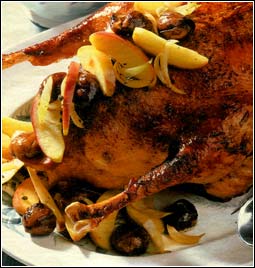 Оттаивание
Обмывание
Обсушивание
Разделка
Обвалка
Термическое состояние мяса:
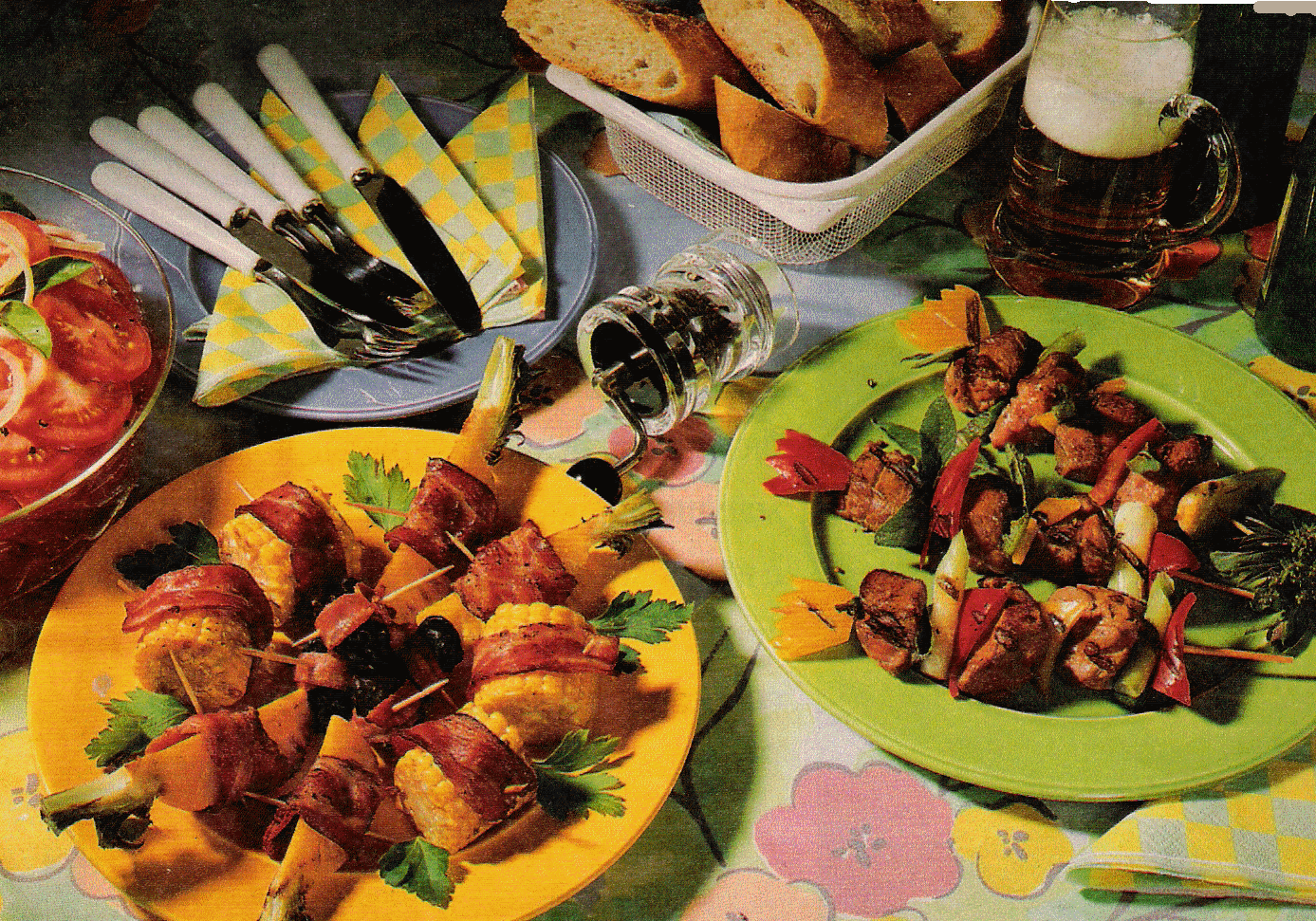 Остывшее,
Охлажденное,
Замороженное.
Тепловая обработка мяса
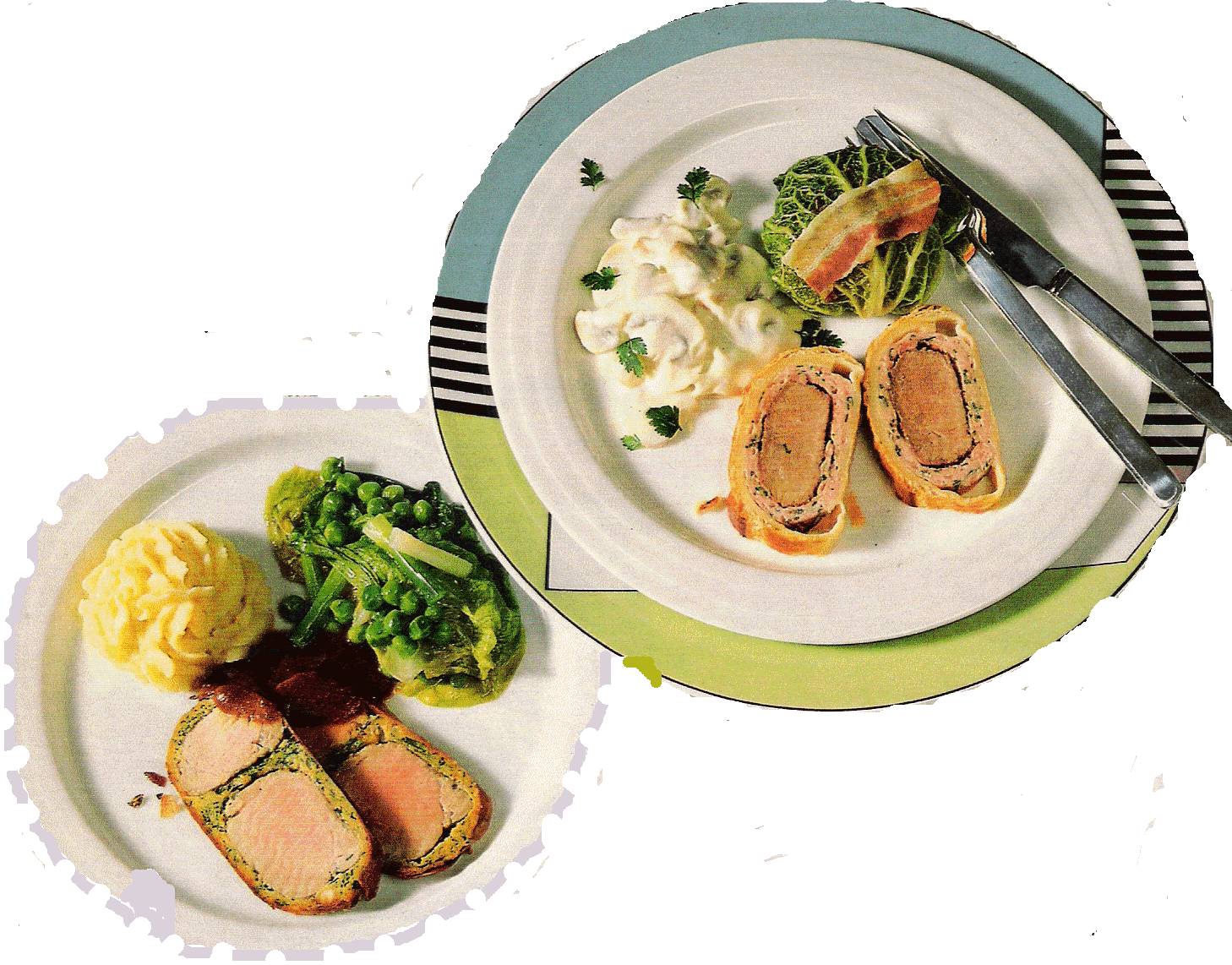 Варка, 
Жаренье,
Запекание,
Тушение,
Припускание,       
Пассерование, 
Бланширование,
Брезирование,
Копчение.
Словарь терминов
Брезирование – жарка в жаровочном шкафу предварительно припущенных в бульоне продуктов.
Пассерование – вид обработки продукта в небольшом количестве жира.
Припускание – варка мяса в небольшом количестве воды.
Обвалка – отделение мякоти от костей.
Бифштекс - изделие округло-приплюснутой формы непанированное.
Ромштекс – панированное изделие овальной формы.
Фритюр – жарка в большом количестве жира.
Изделия из рубленной массы
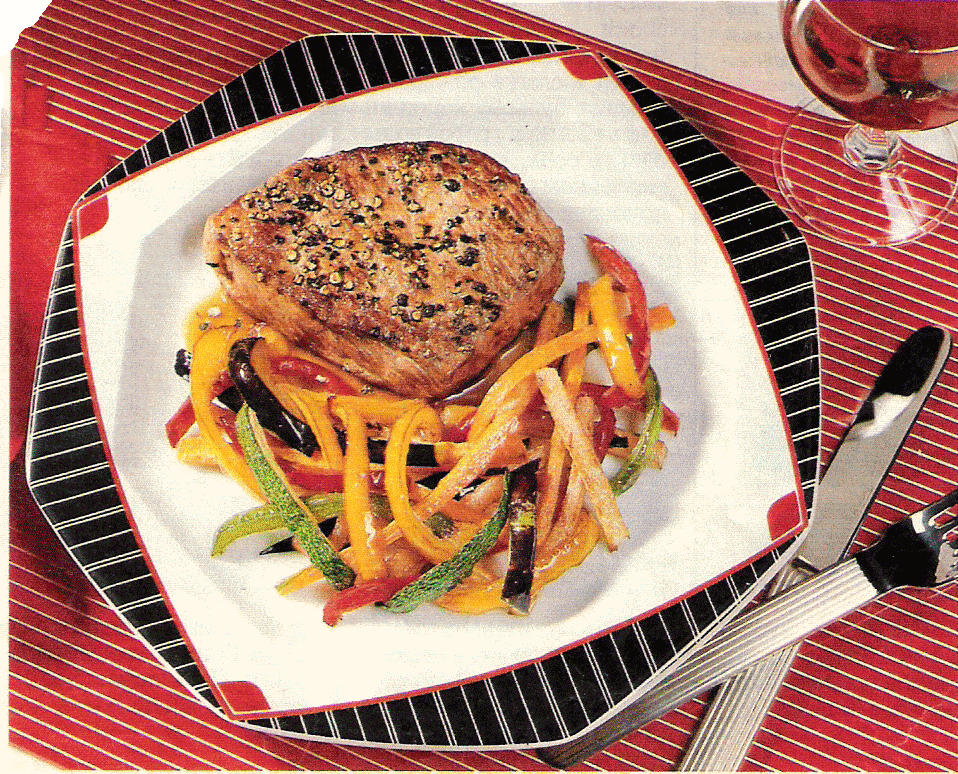 Рубленная натуральная масса:
1.Натуральная (мясо, шпик, специи )
2.Котлетная ( хлеб, молоко, мясо, шпик, специи )
Изделия: бифштексы, котлеты, шницели, ромштексы, люля-кебаб, тефтели, зразы, рулеты, биточки.
Знакомство с профессией
Мясные бульоны:
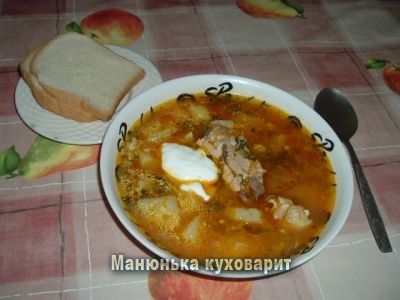 Костный бульон,
Мясной бульон,
Мясокостный бульон,
Бульон из домашней птицы,
Бульон из дичи
Первые блюда из мяса:
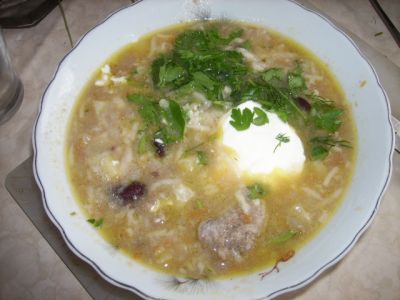 Щи,
Борщи,
Солянки, 
Рассольники,
Супы с крупами, макаронными изделиями, грибами, овощами, бобовыми.
Полезные советы
Отбивные будут нежнее, если перед жареньем их на 1 час положить в воду с добавлением уксуса.
Вторые блюда из мяса:
Блюда из отварного и жареного мяса:  
Натуральные крупнокусковые полуфабрикаты,
Натуральные порционные полуфабрикаты,
Мелкокусковые натуральные полуфабрикаты,
Шашлык,
Птица (гусь, утка, цыплята)
Блюда из тушеного мяса:
Мясо, тушеное крупным куском,
Мясо духовое,
Гуляш,
Рагу,
Плов,
Азу.
Блюда из запеченного мяса:
Запеканка картофельная с мясом,
Овощи, фаршированные мясом,
Макаронные изделия с мясом.

Блюда из рубленного мяса:
Ромштекс,
Бифштекс,
Зразы.
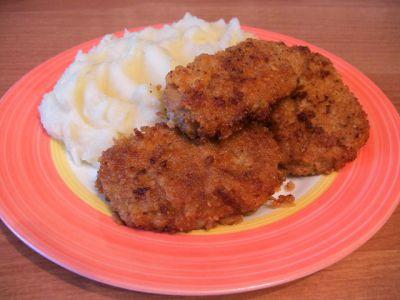 Блюда из отварного и жареного мяса:  
Натуральные крупнокусковые полуфабрикаты,
Натуральные порционные полуфабрикаты,
Мелкокусковые натуральные полуфабрикаты,
Шашлык,
Птица (гусь, утка, цыплята)
Блюда из тушеного мяса:
Мясо, тушеное крупным куском,
Мясо духовое,
Гуляш,
Рагу,
Плов,
Азу.
Блюда из запеченного мяса:
Запеканка картофельная с мясом,
Овощи, фаршированные мясом,
Макаронные изделия с мясом.
Блюда из рубленного мяса:
Ромштекс,
Бифштекс,
Зразы.
Приятного аппетита
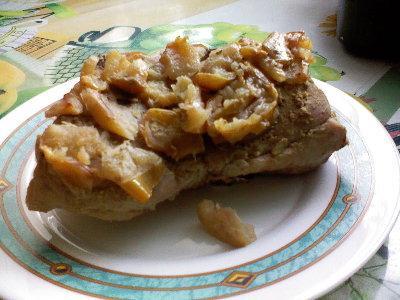